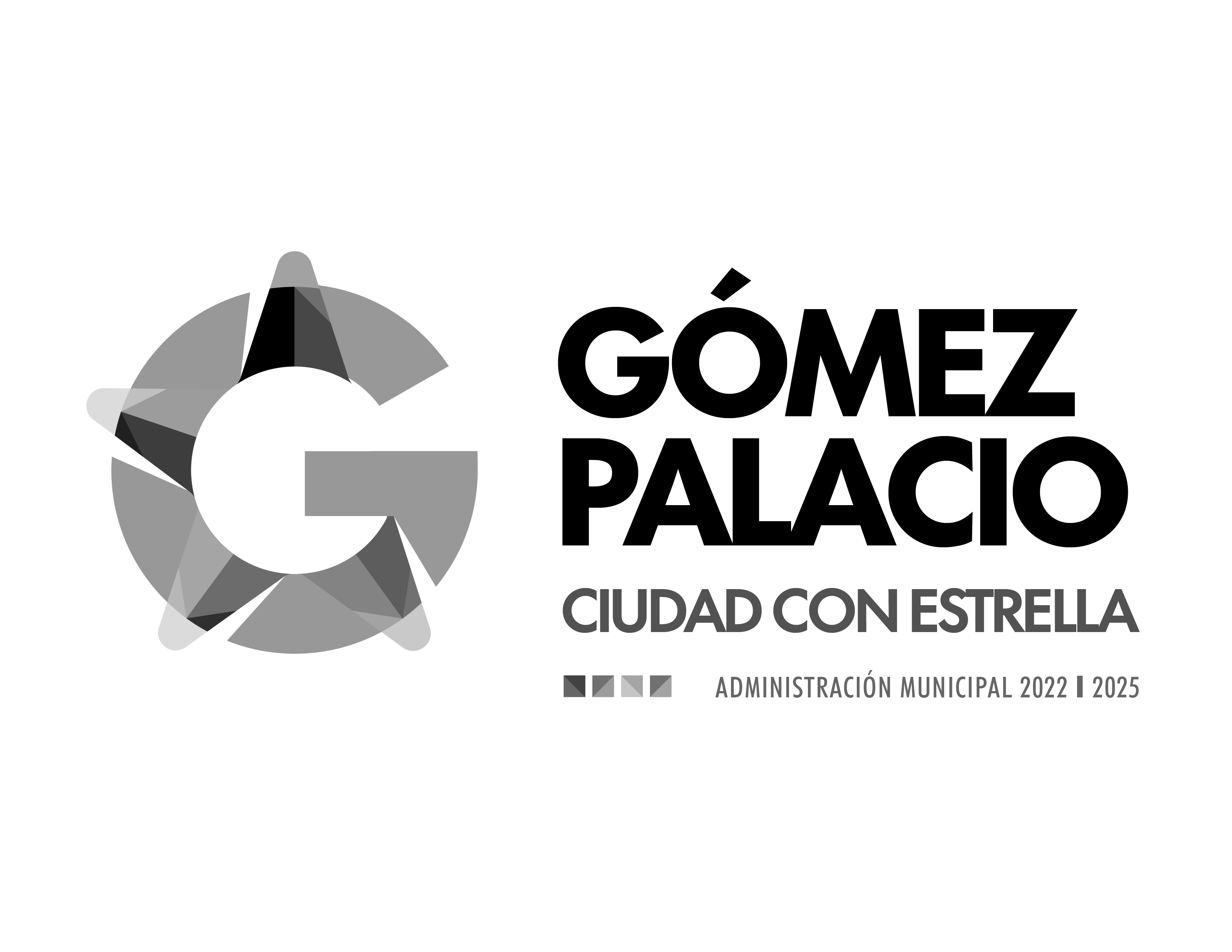 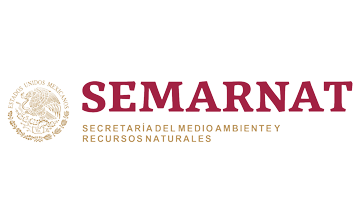 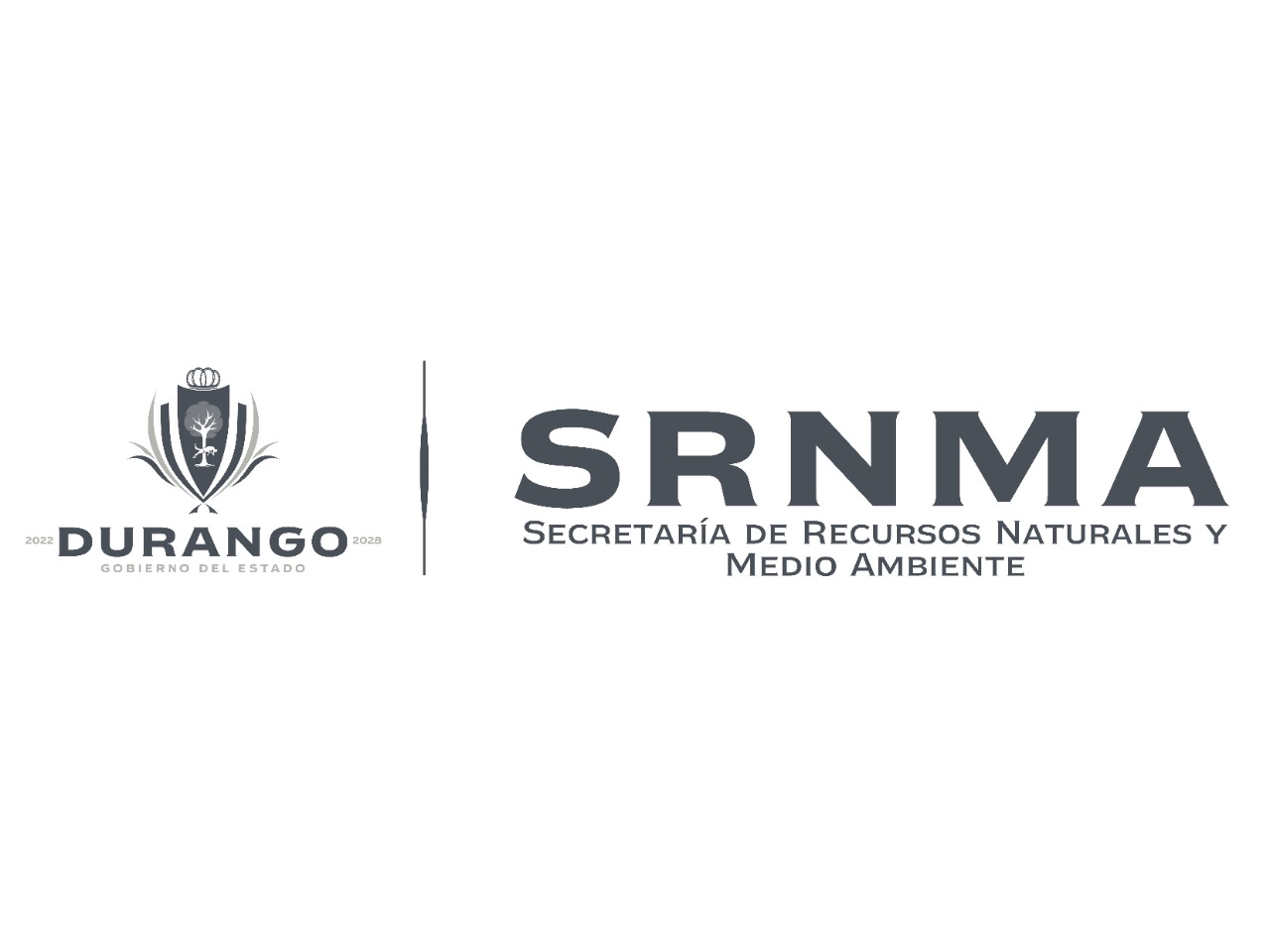 ALCANCE DE LA ACTUALIZACIÓN DEL PROGRAMA DE ORDENAMIENTO ECOLÓGICO LOCAL DEL MUNICIPIO DE GÓMEZ PALACIO, DURANGO
Alcance de la modificación
Actualización de la información contenida en el  marco estadístico.
 Revisión de políticas ambientales.
 Redefinición de lineamientos que establezcan nuevos limites de cambios de uso de suelo en el territorio.
 Integración de Criterios de Regulación Ecológica que responsan a la necesidad de nuevos sectores e intereses territoriales.
Ruta crítica:
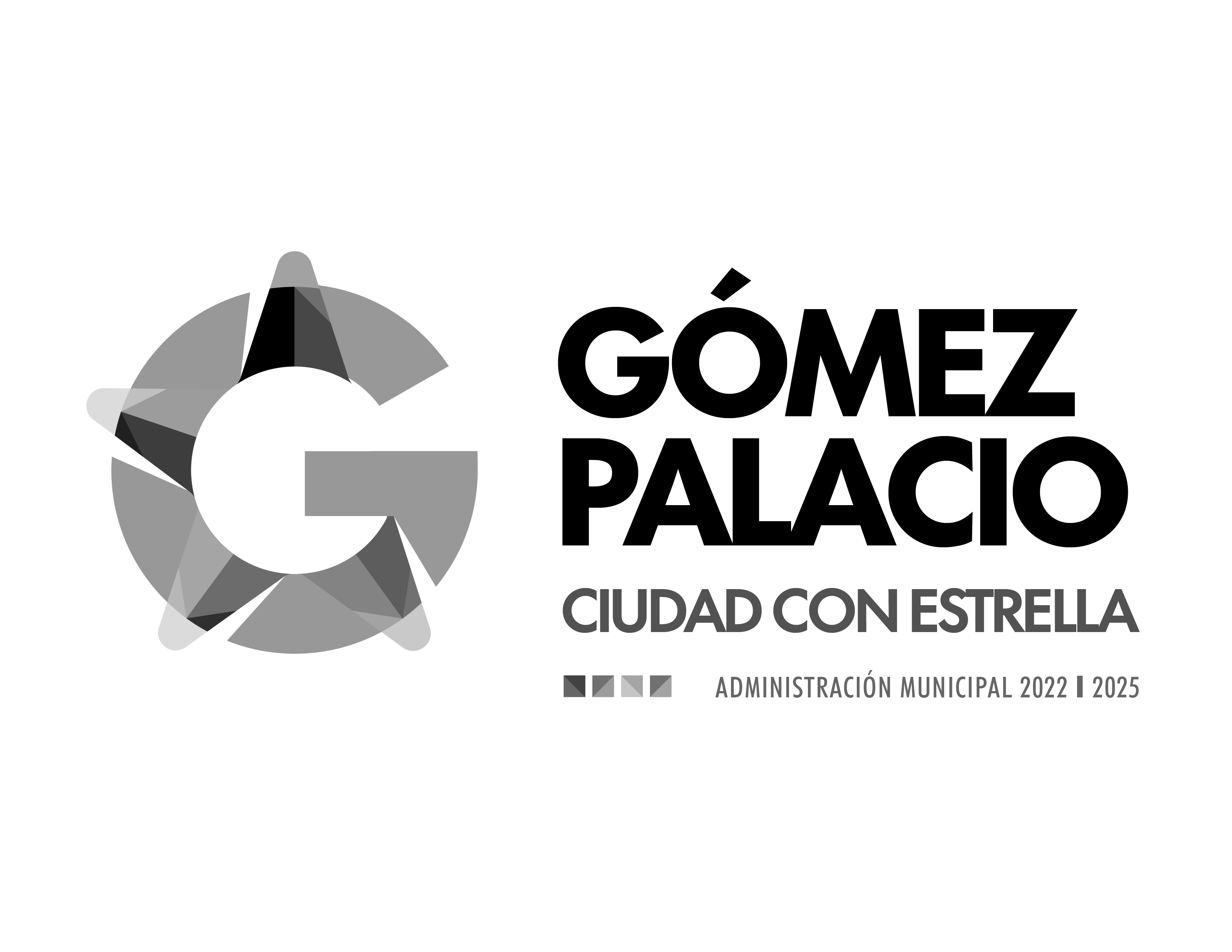 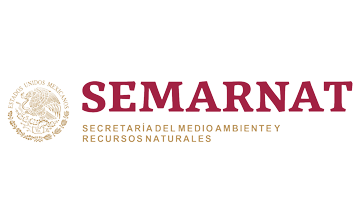 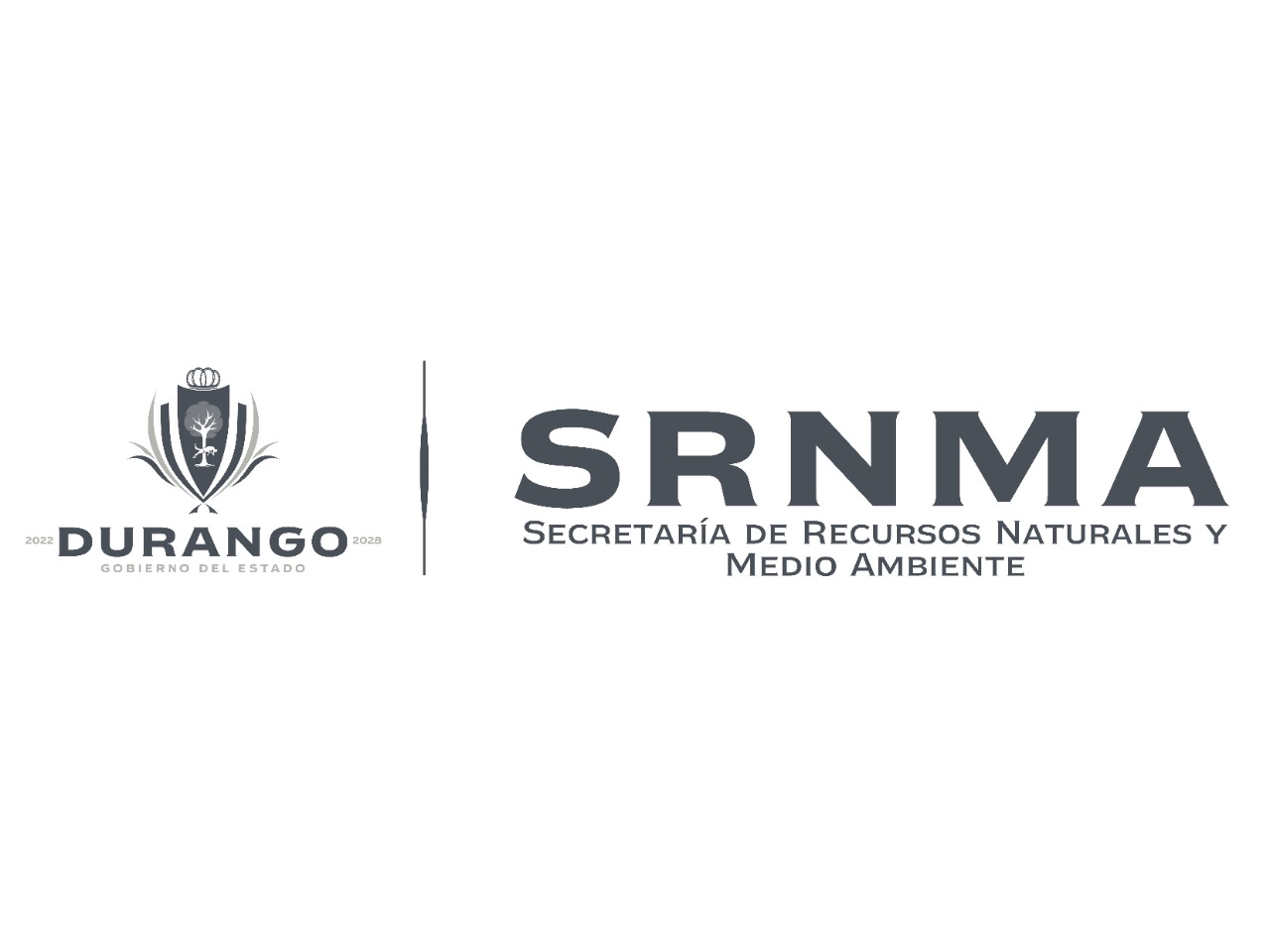 Dirección de Ecología y Protección al Ambiente del Municipio de Gómez Palacio